ESPACIO RECOMENDADO PARA SUBMARCA ULPGC VERSIÓN VERTICAL
(ANCHO O ALTO DE LA LÍNEA DE PUNTOS. BORRAR ESTOS ELEMENTOS).
Título de la ponencia
que puede ser muy grande
como podemos ver en este
ejemplo que reflejamos
Nombre de autor/a
Cargo que ocupa en la Universidad de Las Palmas de Gran Canaria
FECHA DEL EVENTO
Título de área
Título de sección
Título de área
Título de sección
Título de área
Título de sección
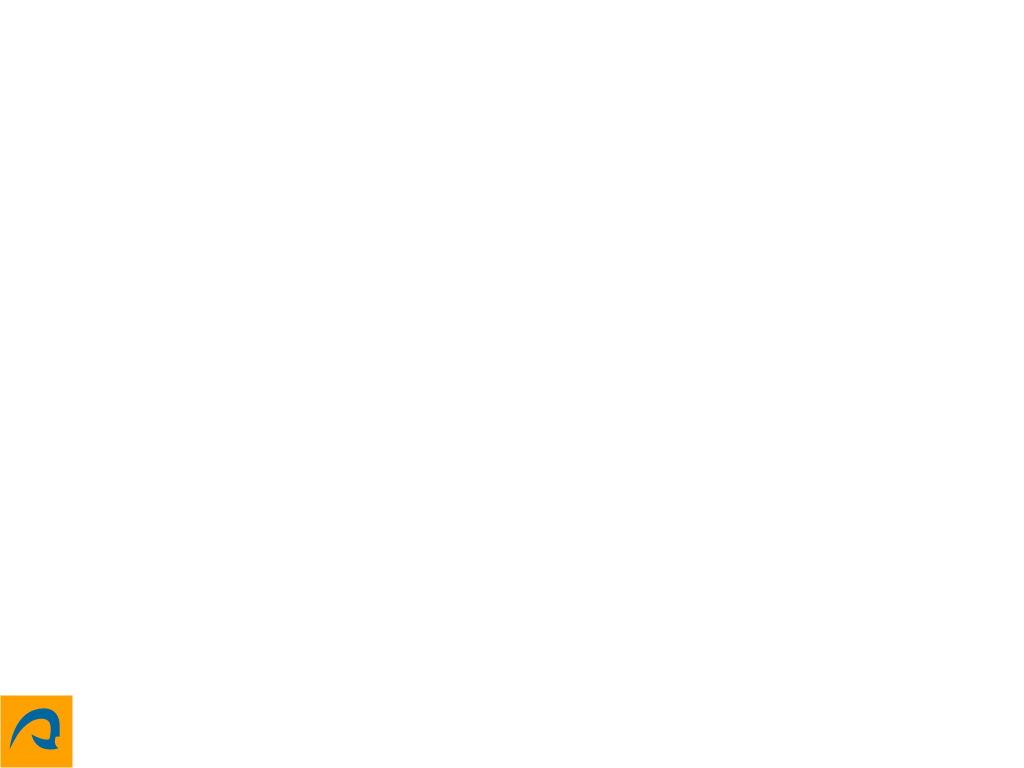 8
Título de la página
Subtítulo de página
Cuerpo de texto
ESPACIO RECOMENDADO PARA SUBMARCA ULPGC VERSIÓN
(ANCHO O ALTO DE LA LÍNEA DE PUNTOS. BORRAR ESTOS ELEMENTOS).
ESPACIO RECOMENDADO PARA SUBMARCA ULPGC VERSIÓN
(ANCHO O ALTO DE LA LÍNEA DE PUNTOS. BORRAR ESTOS ELEMENTOS).
ESPACIO PARA MARCAS